আজকের পাঠে সবাইকে স্বাগত
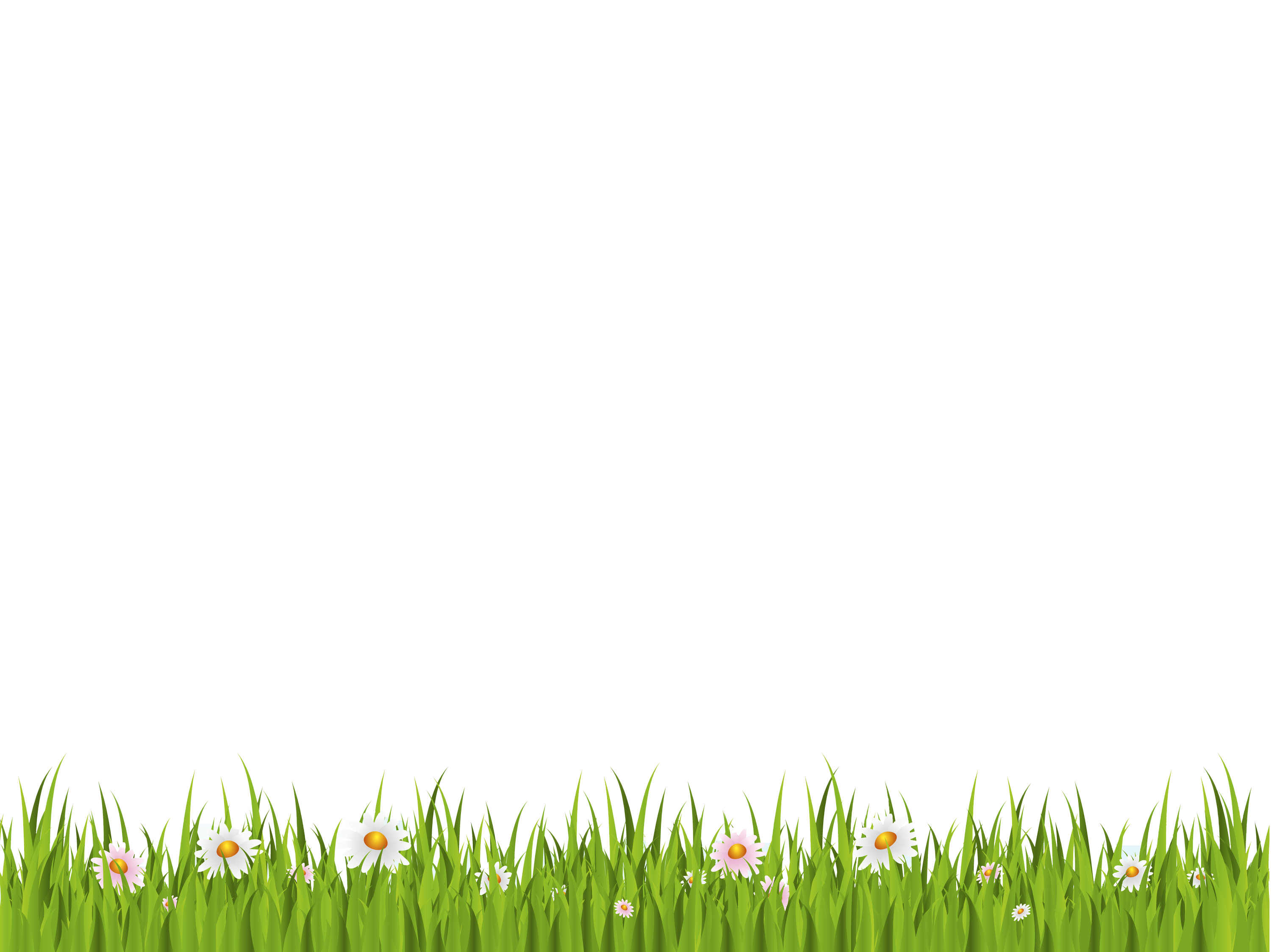 শিক্ষক পরিচিতি
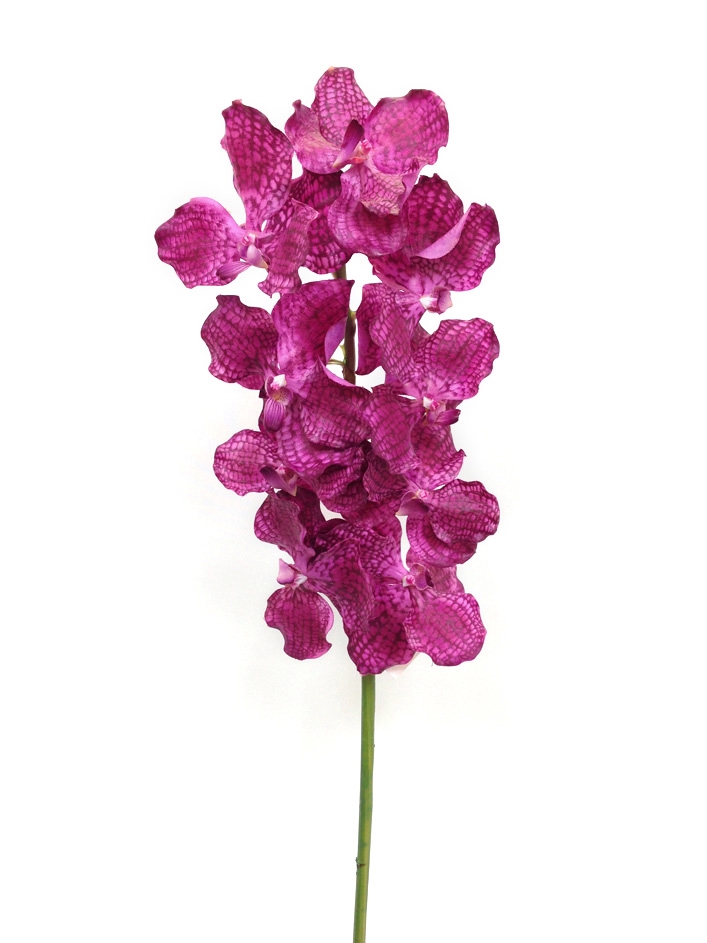 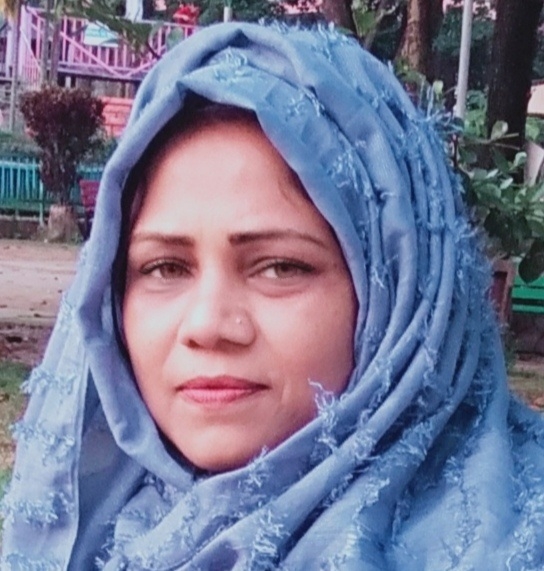 মর্জিয়া আকতার
সহকারী শিক্ষক
পালেগ্রাম সরকারি প্রাথমিক বিদ্যালয়
বাঁশখালী ,চট্টগ্রাম ।
পাঠ পরিচিতি
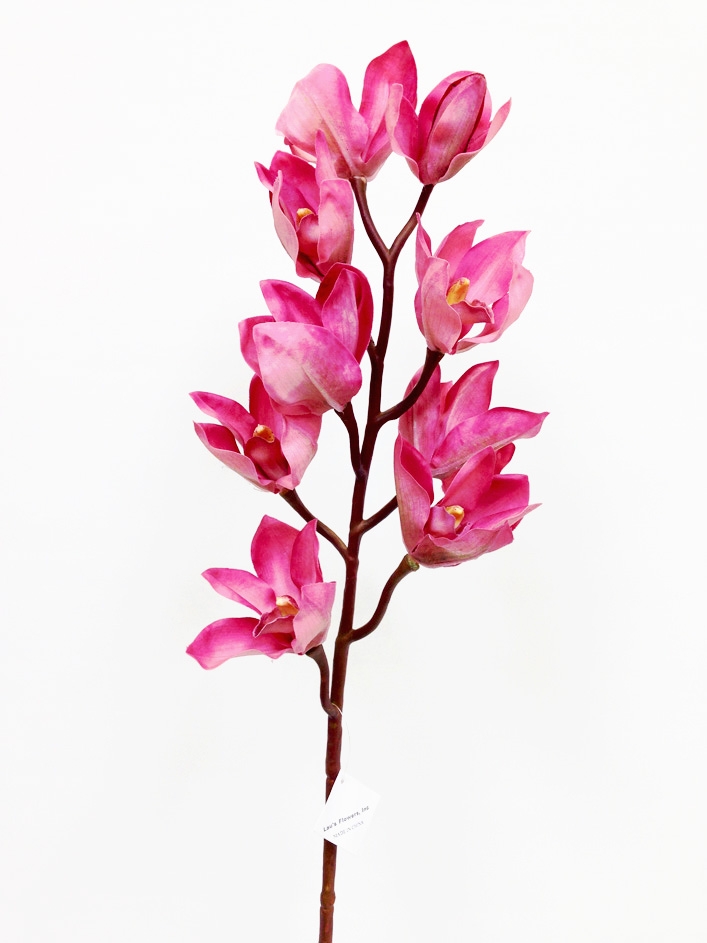 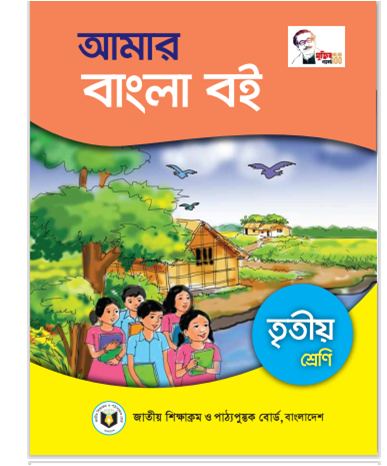 বিষয়ঃ- বাংলা
  শ্রেণিঃ-  ৩য়
  অধ্যায়ঃ- ৩
 সময়ঃ- ৪০ মিনিট
 তারিখঃ- ১৮/০৮/২০২১
প্রশ্নের মাধ্যমে আলোচনা
১। তোমরা কী গল্প শুনতে পছন্দ কর?
২। কী কী গল্প তোমরা শুনেছ ?
           ৩। তোমার গল্পে কে কে আছেন?
অনুমান করতে পারছো , আজ আমরা কী পড়বো?
ছবিতে কী দেখতে পাচ্ছো ?
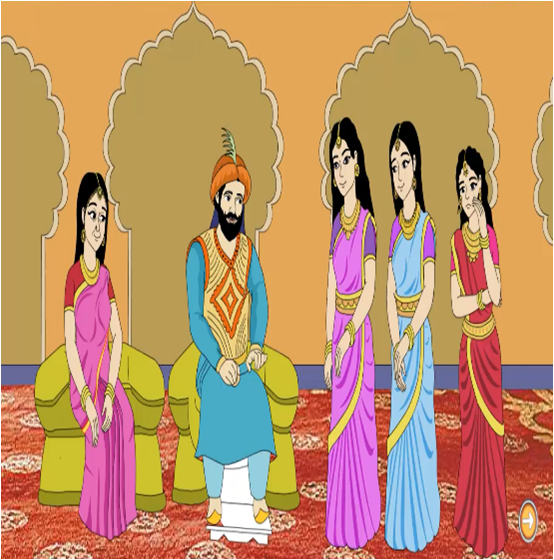 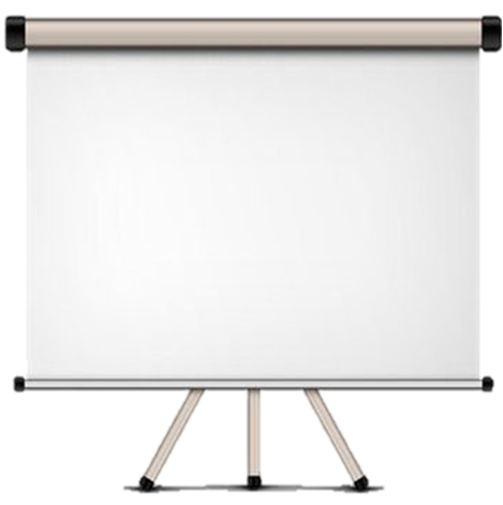 আমরা আজ পড়বো
  “রাজা ও তাঁর তিন কন্যা”
পাঠ্যাংশঃ- অনেক-------------এসো ।
শিখন ফল
    এই পাঠ শেষে শিক্ষার্থীরা
শোনাঃ   ১. ১. ১ , ১. ১. ২ , ৩. ১. ১ , ৩. ১. ২ 
  বলাঃ      ১ .১ .১, ১. ১. ২ , ১. ৩ .১ ,২. ৪. ১ ,
  পড়াঃ      ১ .৩. ১ , ১. ৪. ১ , ১. ৪. ২ , ১. ৪. ৩ , ১ ৪ ৪, ২ ৪ ১ , ২ .৪. ১
               ২. ৪ .২, ২. ৫. ৩ , ২. ৫. ৪ 
  লেখাঃ     ১. ৪. ১ , ১. ৪ .২ , ১. ৪. ৩ , ১. ৫. ১ , ১ .৬. ১ , ২ .৩. ৪ , ২. ৩. ৬ ,
শিক্ষকের আর্দশ পাঠ
তোমাদের বাংলা বইয়ের
৮ পৃষ্ঠা খোল । আমি পাঠ্যাংশটুকু পড়ছি ।তোমরা শব্দের নিচে আঙুল রেখে আমাকে অনুসরণ করো ।
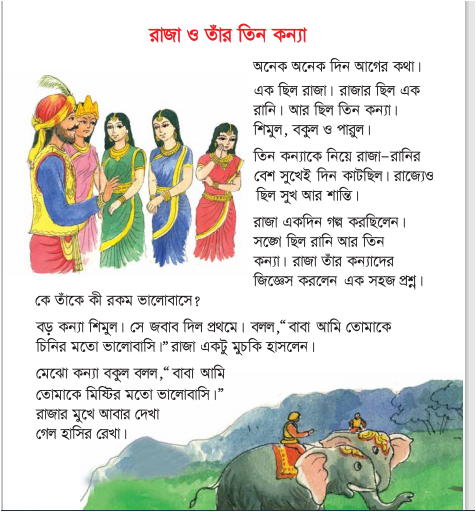 এসো ছবি দেখে পড়ি
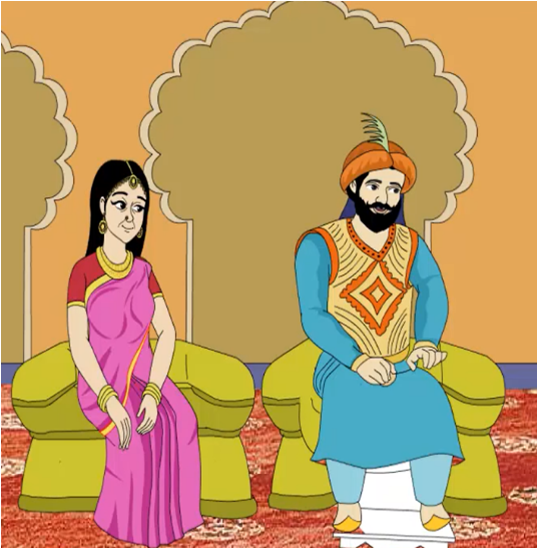 অনেক অনেক দিন আগের কথা। একছিল রাজা । রাজার ছিল এক রানি ।
এসো ছবি দেখে পড়ি
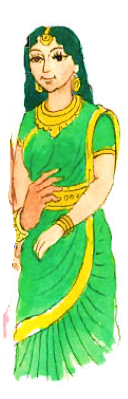 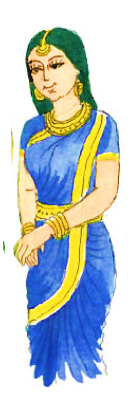 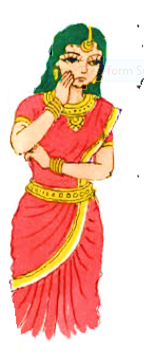 আর ছিল তিন কন্যা শিমুল , বকুল ও পারুল ।
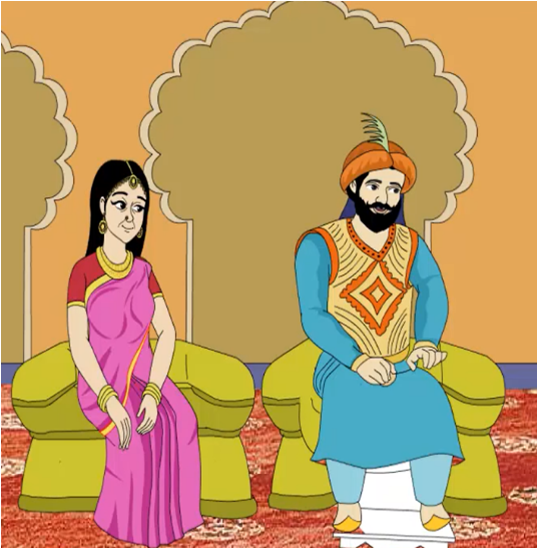 এসো ছবি দেখে পড়ি
তিন কন্যাকে নিয়ে রাজা-রানির বেশ সুখেই দিন কাটছিল ।রাজ্যেও ছিল সুখ আর শান্তি ।রাজা একদিন গল্প করছিলেন সঙ্গে ছিল রানি আর তিন কন্যা ।রাজা  তাঁর কন্যাদের জিজ্ঞেস করলেন এক সহজ প্রশ্ন ।  কে তাঁকে কী রকম  ভালোবাসে ?
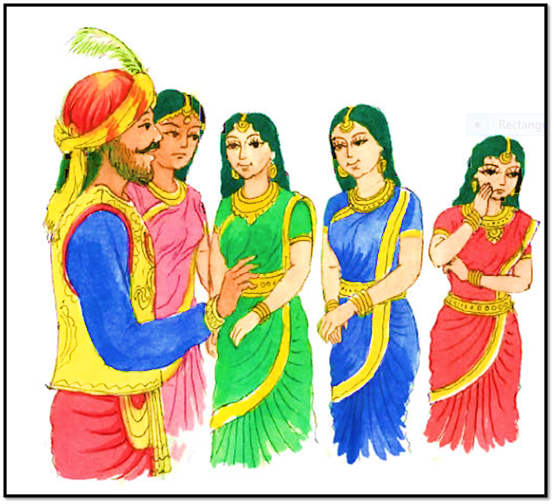 এসো ছবি দেখে পড়ি
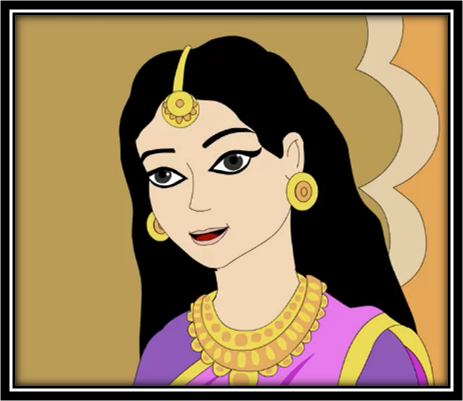 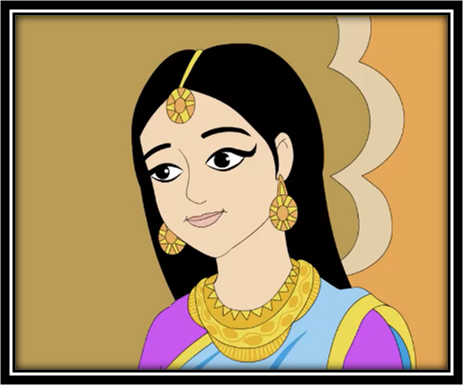 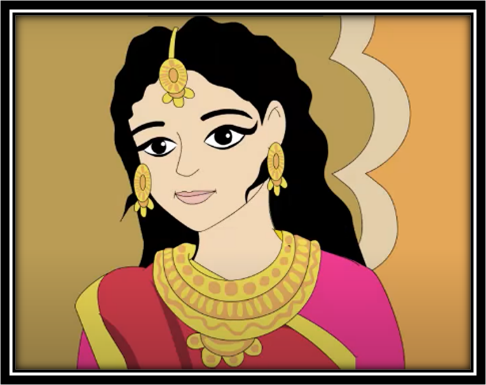 বড় কন্যা শিমুল সে জবাব দিল প্রথমে ।বলল , “বাবা আমি তোমাকে চিনির মতো ভালোবাসি ।”রাজা একটু মুচকি হাসলেন । মেঝো কন্যা বকুল বলল, বাবা আমিতোমাকে মিষ্টির মতো ভালোবাসি ।রাজার মুখে আবার দেখা গেল হাসির রেখা । ছোট কন্যা পারুল বলল , বাবা আমি তোমাকে নুনের মতো ভালোবাসি ।”সঙ্গে সঙ্গে রাজার মুখ হয়ে গেল কালো ।
এসো ছবি দেখে পড়ি
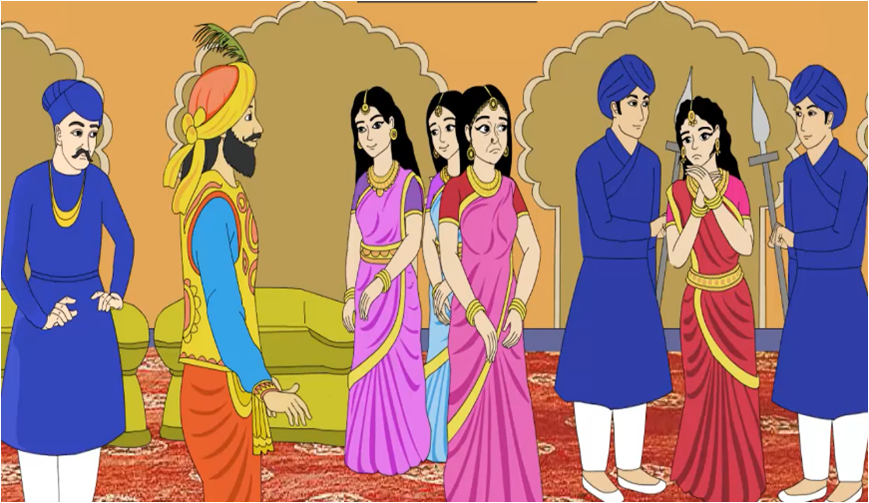 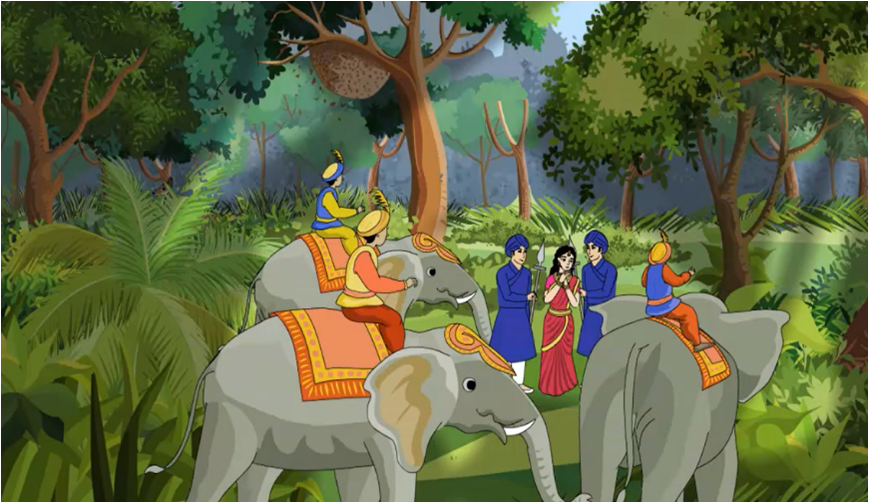 রানিও শুনে অবাক । এ কেমন কথা ! রাজা বেশ অস্থির । ডাকলেন উজির , নাজির ও সেনাপতিকে । হুকুম দিলেন “ছোট কন্যা পারুলকে বনবাসে দাও । তাকে গভীর জঙ্গলে ফেলে দিয়ে এসো!”
শিক্ষার্থীর নিরব পাঠ
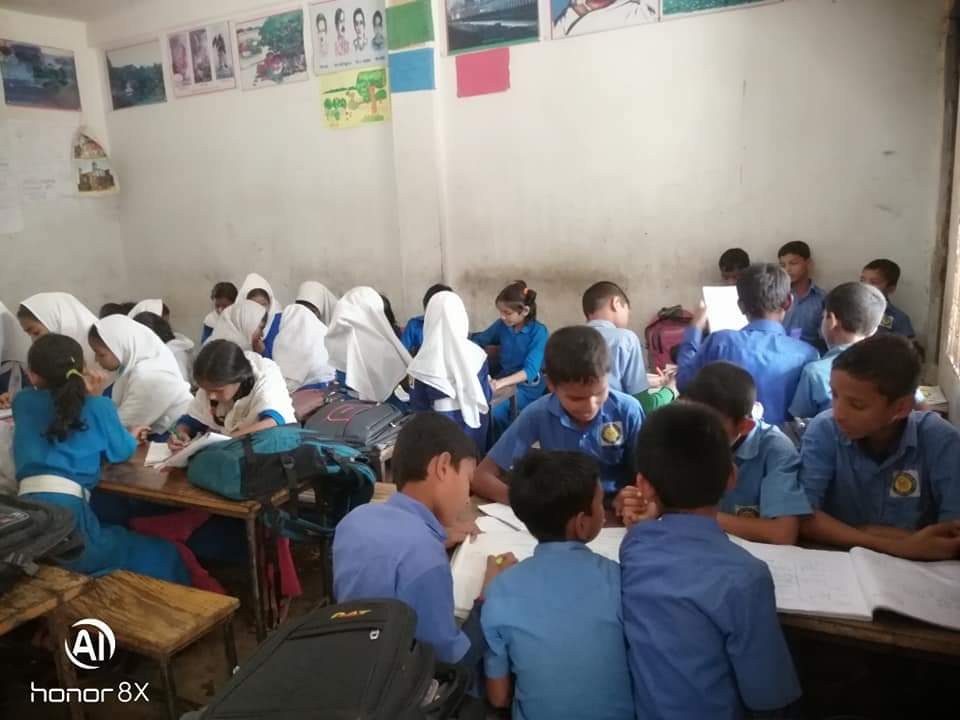 পাঠের অংশটুকু নিরবে  পড়।
গল্পাংশটুকুর মূলভাব জেনে নিই
এক রাজার তিন মেয়ে –বড় শিমুল , মেঝো বকুল ও ছোট পারুল ।রাজা একদিন তাঁর মেয়েদের কাছে জানতে চাইলেন –তাঁকে কে কেমন ভালোবাসে ।শিমুল চিনির মতো , বকুল মিষ্টির মতো এবং পারুল লবনের মতো ভালোবাসে বলে জানাল ।বড় ও মেঝো মেয়ের কথায় রাজা খুশি হলেন ।কিন্তু ছোট মেয়ের কথায় খুশি হতে পারলেন না। তাই পারুলকে বনবাসে পাঠিয়ে দিলেন ।
যুক্তবর্নগুলো ভেঙ্গে দেখি এবং প্রতিটি যুক্তবর্ণ দিয়ে নতুন একটি করে
শব্দ পড়ি ।
অন্তর
ন্ত
ন     ত
শান্তি
বঙ্গবন্ধু
ঙ     গ
ঙ্গ
সঙ্গে
ল্প
অল্প
গল্প
ল     প
বৃষ্টি
মিষ্টি
ষ্ট
ষ     ট
নতুন শব্দের অর্থ জেনে নেই
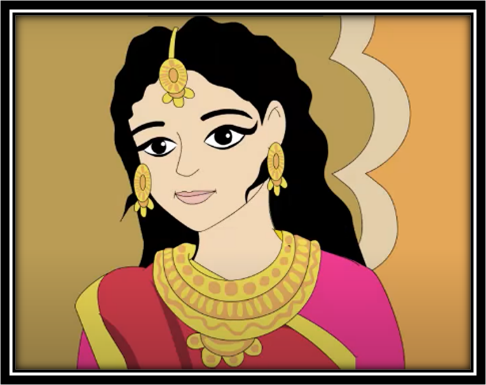 কন্যা
মেয়ে
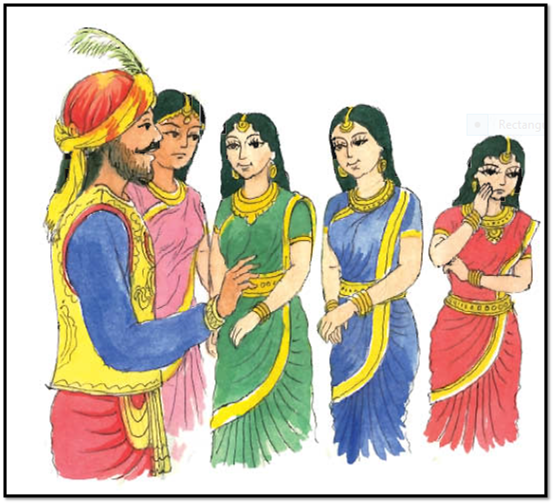 জিজ্ঞাসা
জানার ইচ্ছা
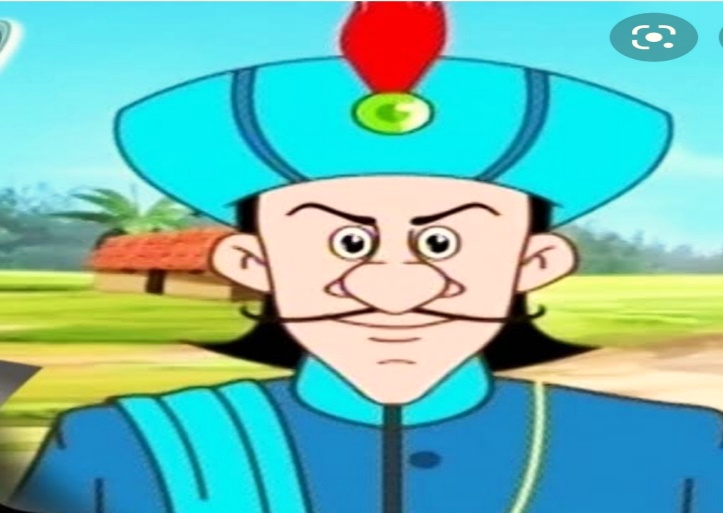 মন্ত্রী
উজির
এসো আরো কিছু নতুন শব্দের অর্থ জেনে নেই
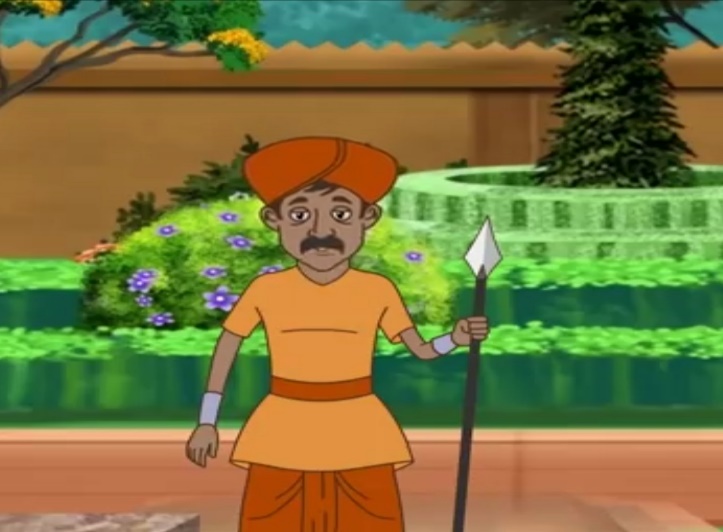 রাজার কর্মচারী
নাজির
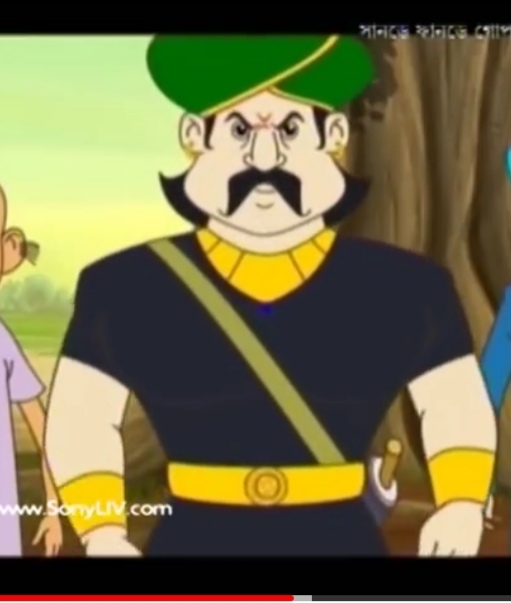 সেনানায়ক
সেনাপতি
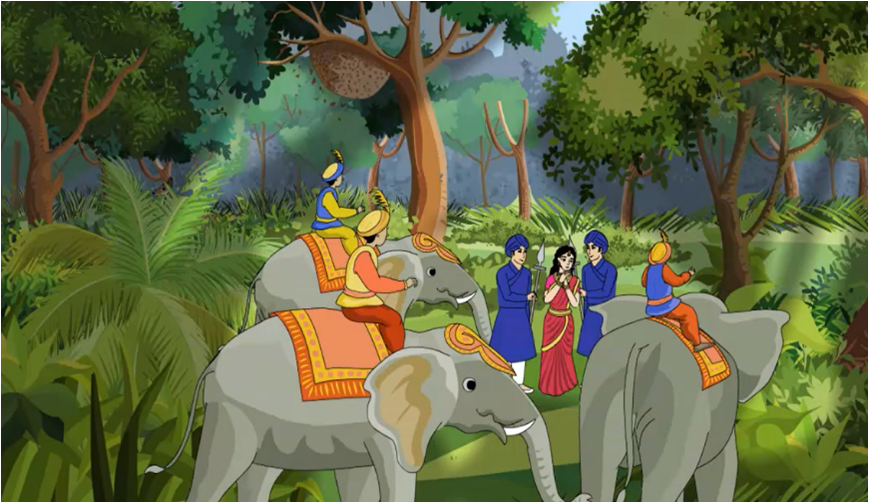 বনে বাস করার জন্য পাঠানো
বনেবাসে
দলগত কাজ
ক দল
পাঠ্যাংশটুকু পড়ে 
প্রশ্নগুলোর উত্তর দাও
১ । রাজার কয় মেয়ে ? তাদের নাম কী ?
২। মেয়েদের কাছে রাজার প্রশ্নটা কী ছিল ?
৩। শিমুল ও বকুলের উত্তর শুনে রাজা কী করলেন ?
খ দল
১। কার কথা শুনে রাজার মুখ কালো হয়ে গেল ?
২। রাজা ছোট কন্যাকে কী করলেন ?
মূল্যায়ন  (জোড়ায় )
নিচের যুক্তবর্ঙ্গুলো দিয়ে একটি করে শব্দ লিখ
ন্ত , ঙ্গ,  ল্প  ,শ্ন  ,ষ্ট
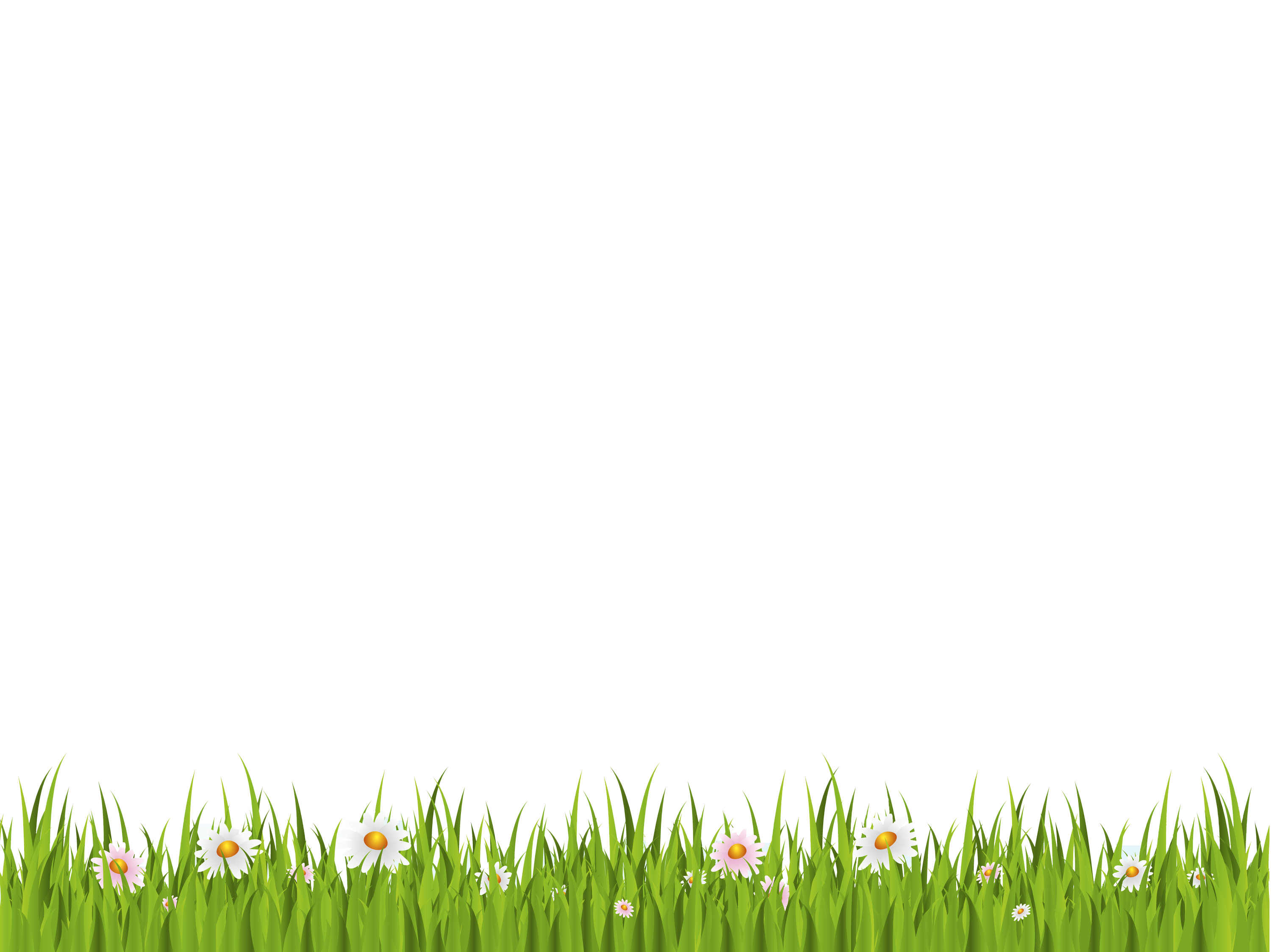 মুল্যায়ন
শূন্যস্থান পূরণ কর ।
মিষ্টির
বকুল বলল, “আমি তোমাকে________ মতো ভালোবাসি।”
ক।
মুচকি
খ।
রাজা একটু ________ হাসলেন।
গ।
বনবাসে
পারুলকে পাঠানো হলো__________ ।
ঘ।
হাসি
পারুল ফিরে আসায় রাজ্যে সবার মুখে _______ ফুটল।
আজকের পাঠ থেকে আমরা যা জানলাম
আমরা গল্পটির নির্ধারিত অংশটুকু পড়েছি ,গল্পাংশ থেকে শব্দগুলোর অর্থ , এবং যুক্তবর্ণ ভেঙ্গে লেখা সহ প্রশ্ন তৈরি করেছি ।
পরিকল্পিত কাজ
তোমার জানা গল্পটি সম্পর্কে ৪ টি বাক্য লিখে আনবে ।
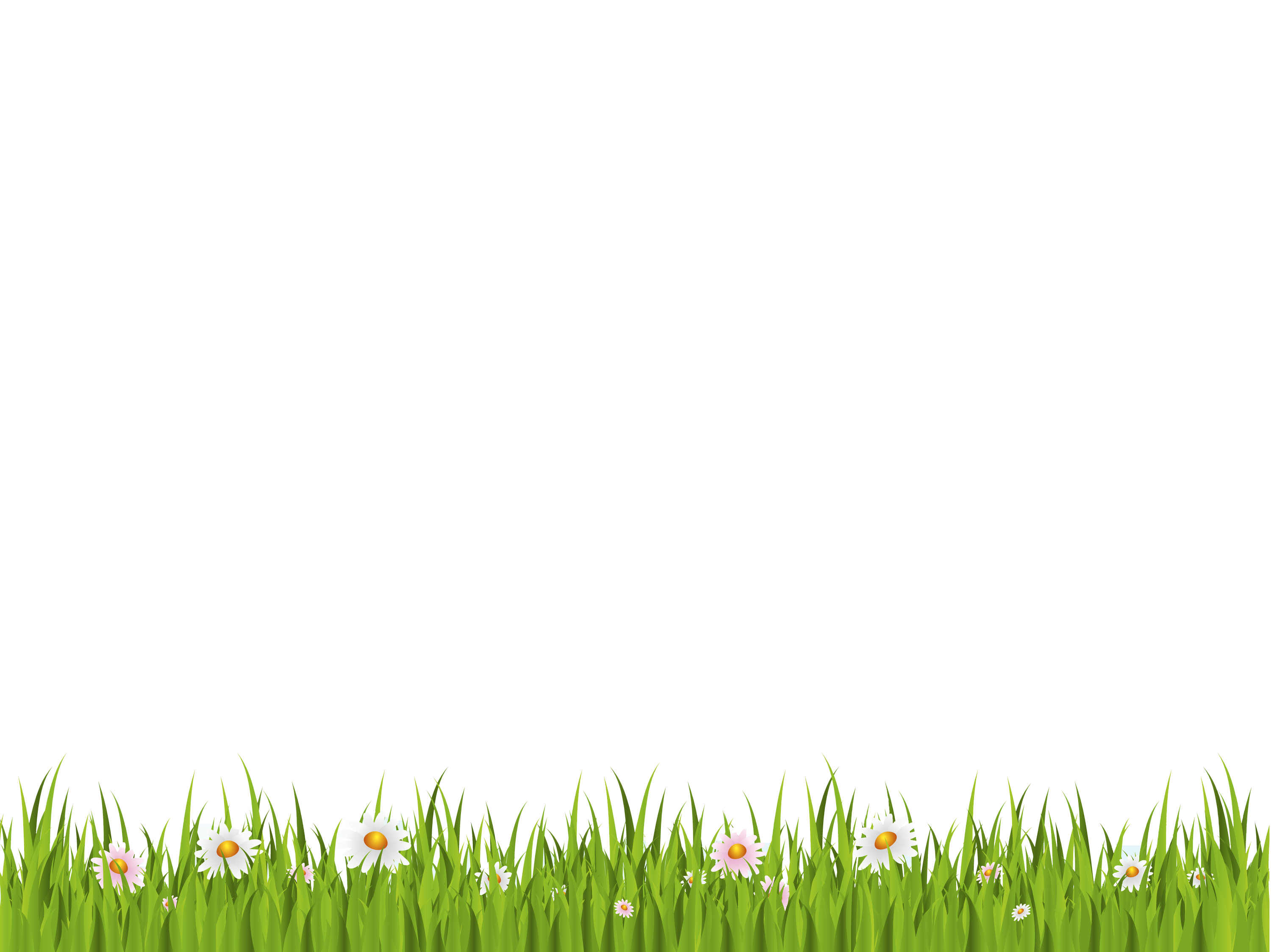 সবাইকে ধন্যবাদ
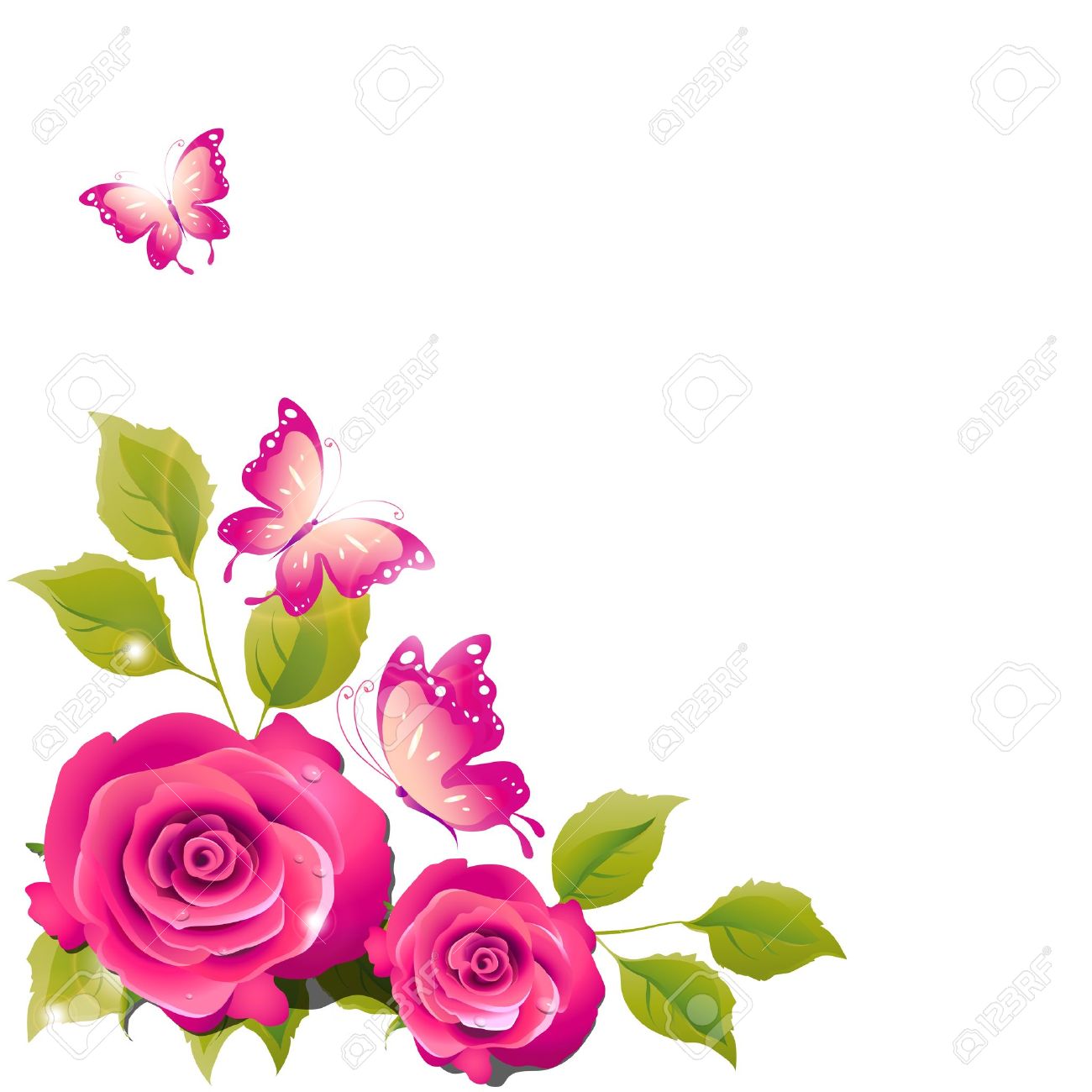